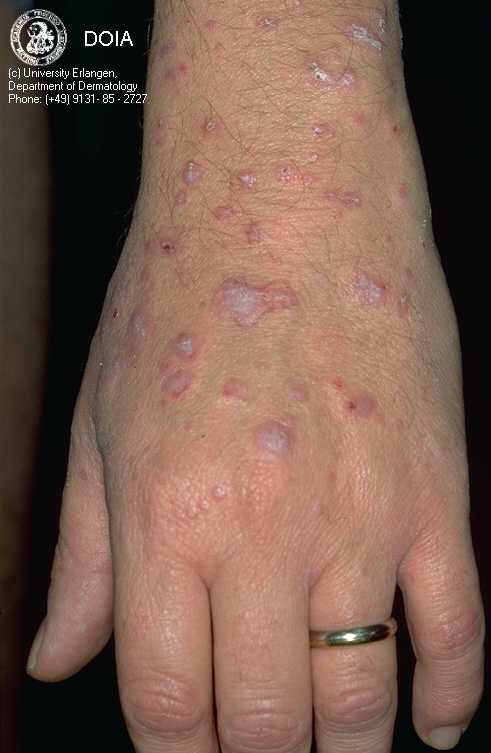 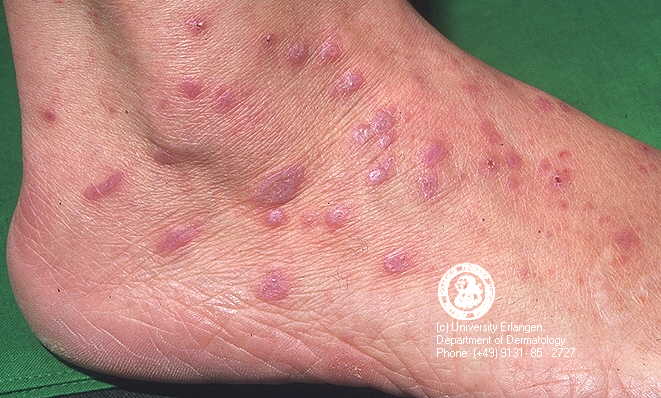 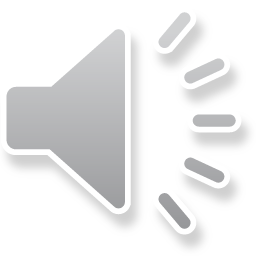 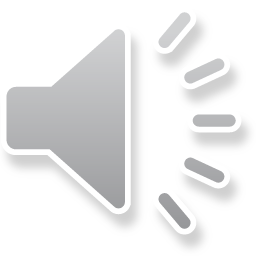 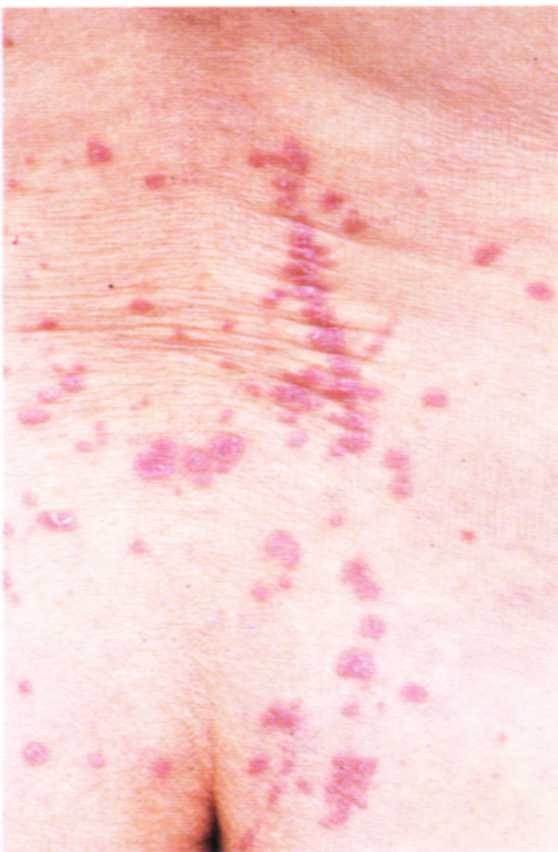 Koebner,s 
Phenomenon
  ( Linear LP )
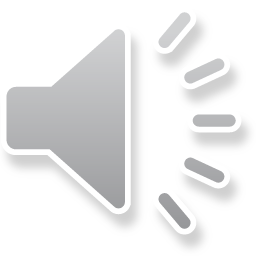 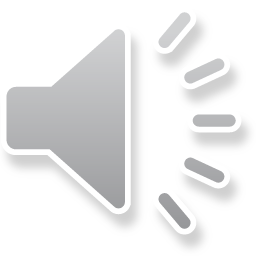 Clinical Patterns of Lichen Planus
Annular
Actinic
Follicular
Lichen planus of mucous membranes
Ordinery (classic)
Hypertrophic
Atrophic
Linear
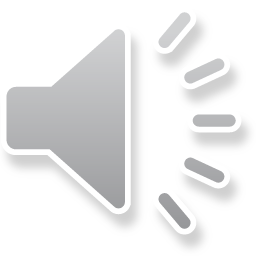 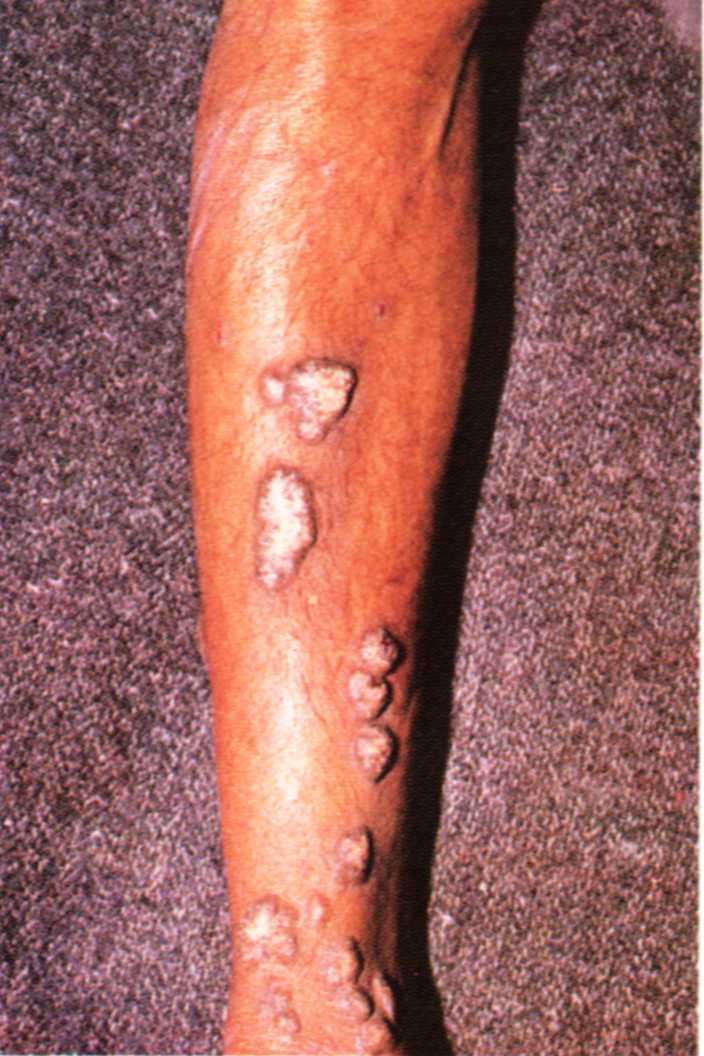 Hypertrophic
      LP
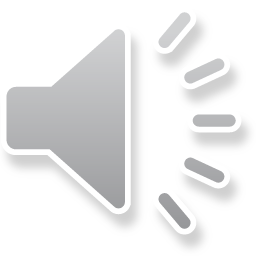 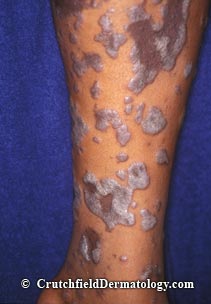 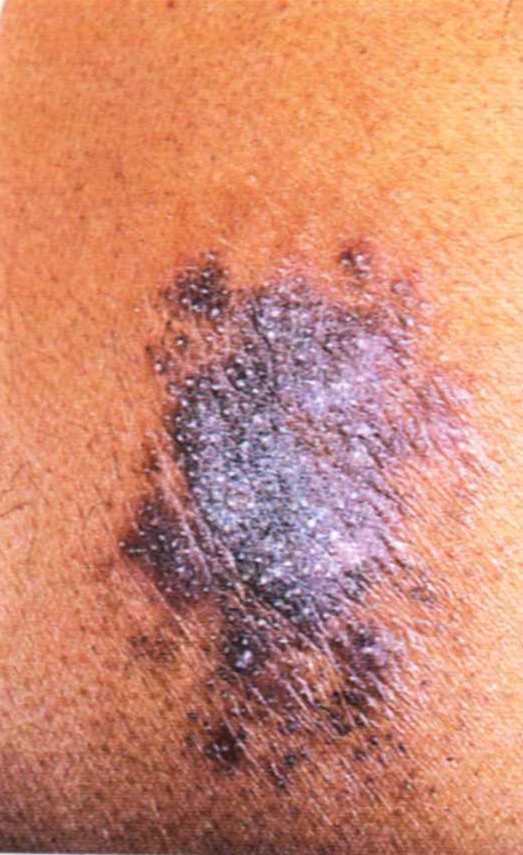 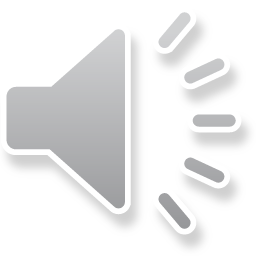 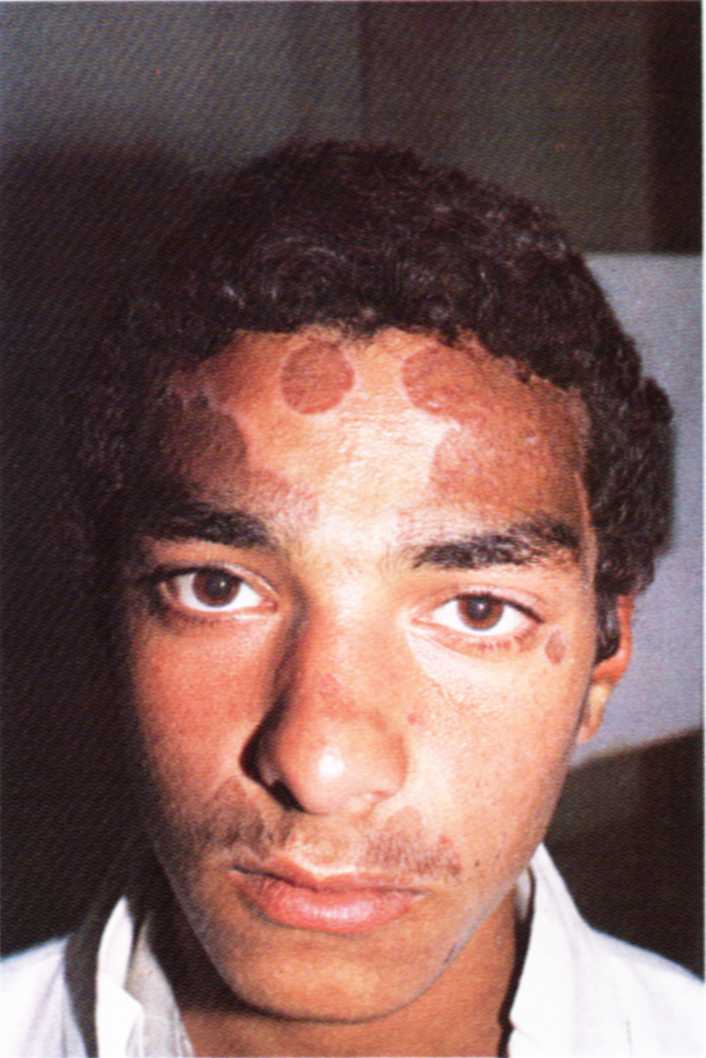 Actinic
   LP
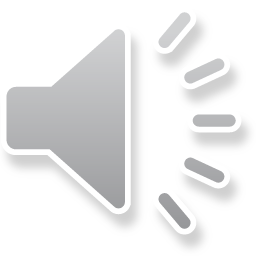 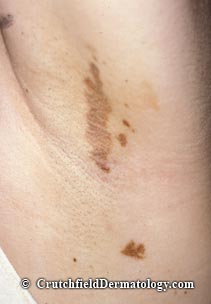 Atrophic
        LP
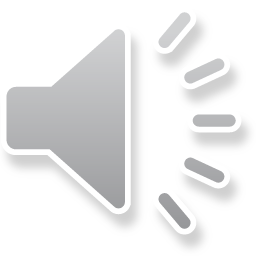 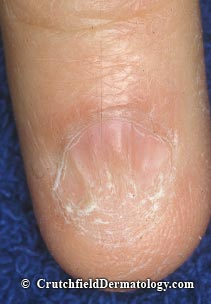 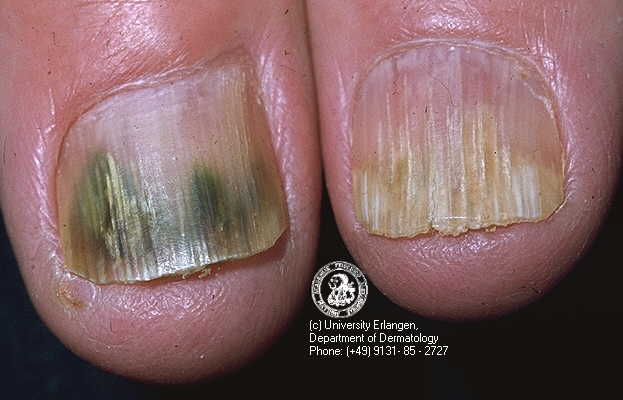 LP of nails
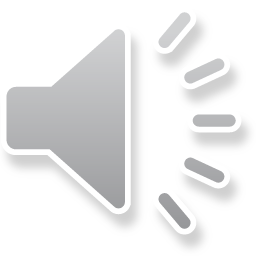 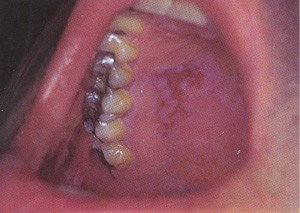 LP of 
      mucous
     membrane
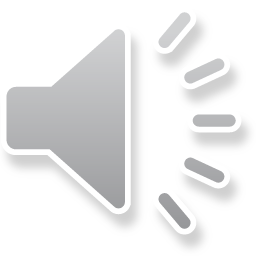 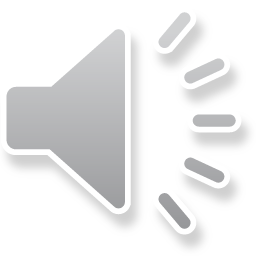 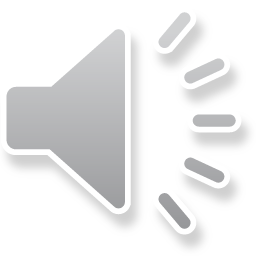 Follicular LP
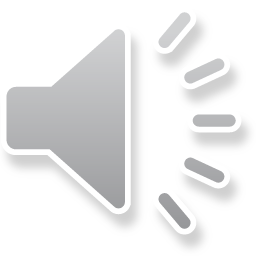 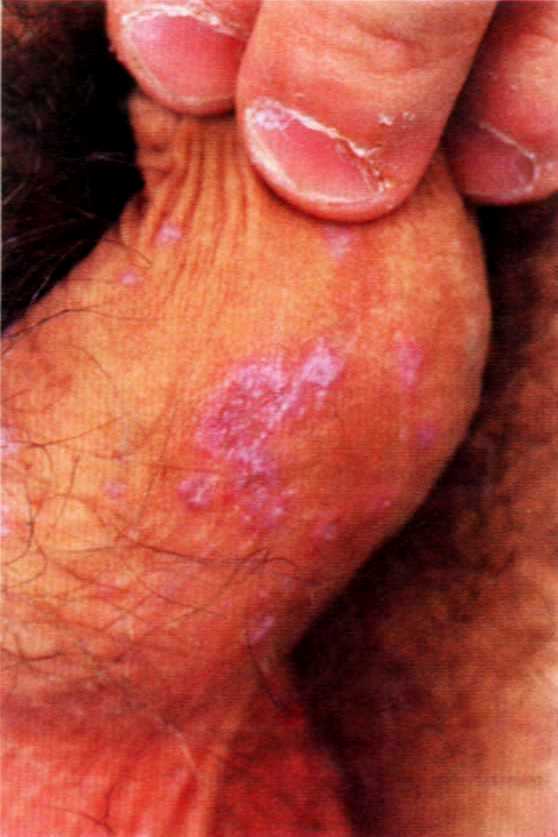 Annular
   LP
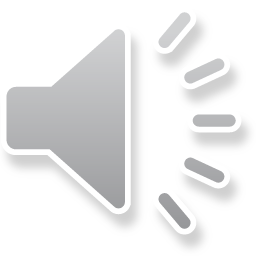 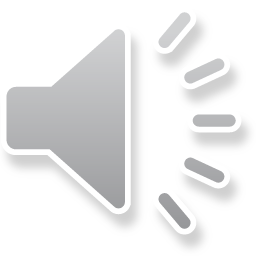 Treatment of Lichen Planus
Topical corticosteroids
Oral antihistamines
Systemic steroids for extensive cases
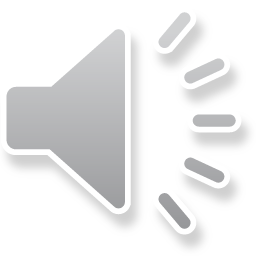 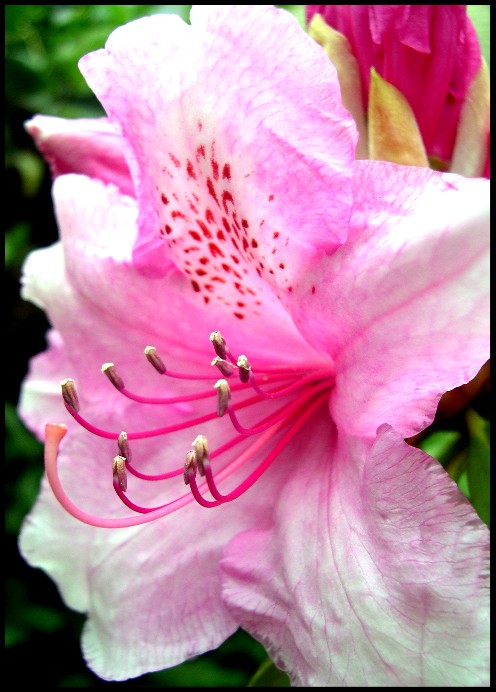 PITYRIASIS ROSEA
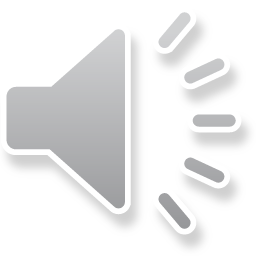 Pityriasis Rosea
* Definition:
		Acute self-limiting disease affecting children and young adults and characterized by distinctive skin eruption; Common in spring and autumn
* Etiology:
Infective theory: viral infection
Drugs
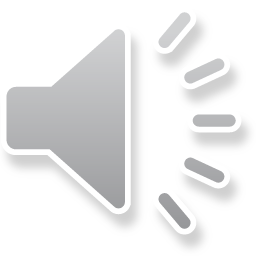 * Clinical features of ordinary PR :
Appearance of herald patch
Generalized eruption appears in 5 – 15 days as pink macules covered with fine marginal scales
Long axes of the lesions are parallel to the ribs
Bilateral and symmetrical
Itching is usually mild
Spontaneous recovery in 3 – 6 weeks
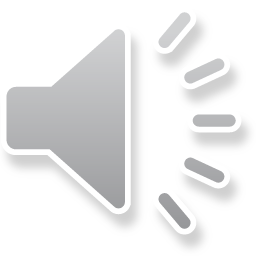 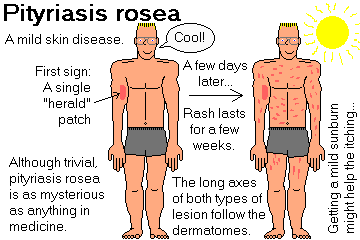 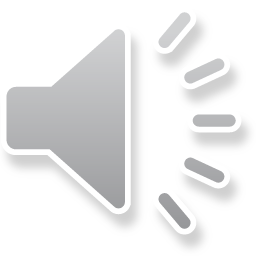 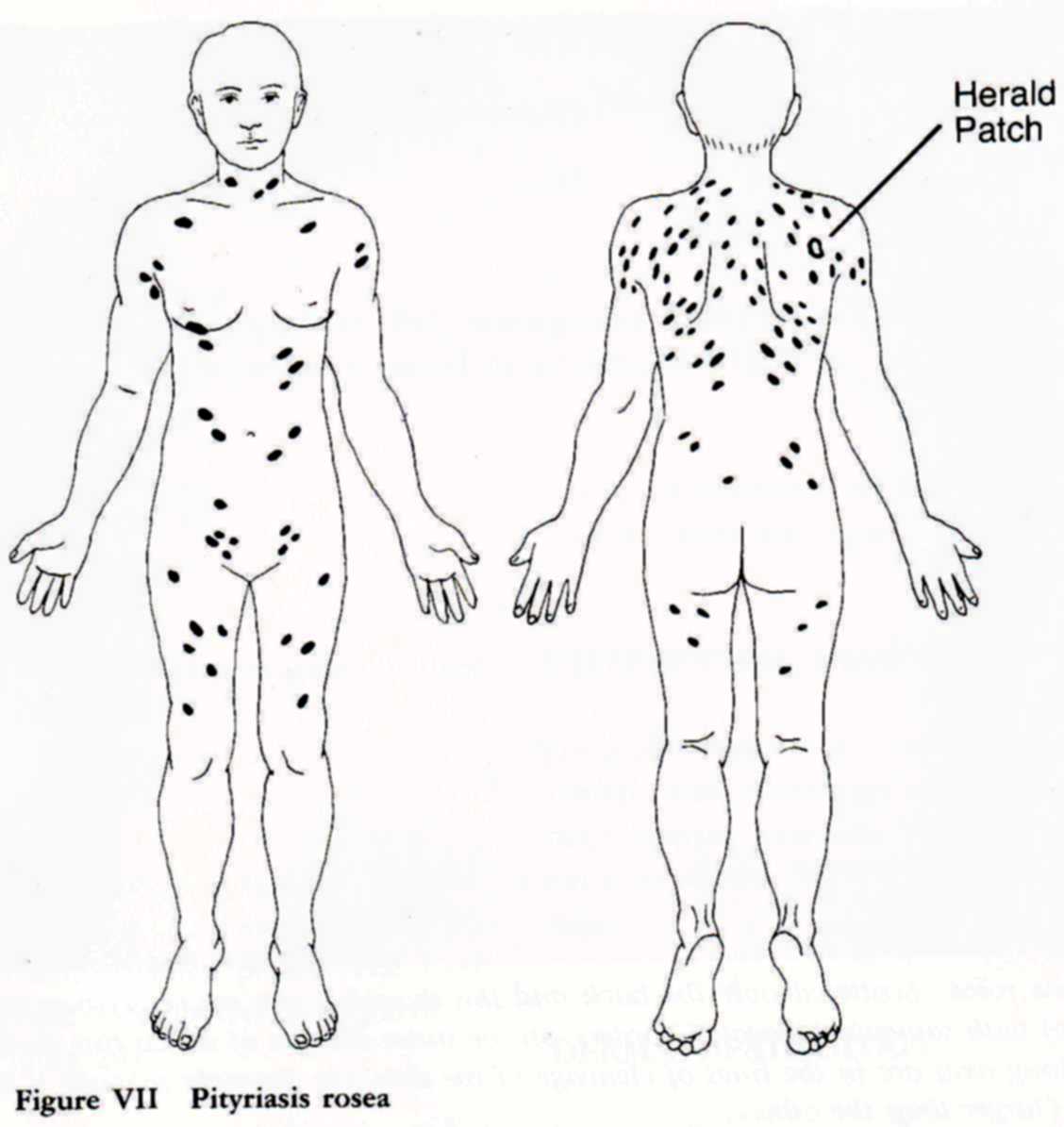 Classical 
  distribution
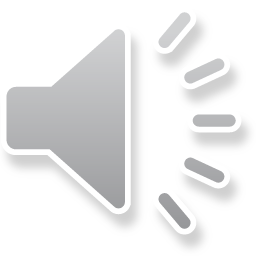 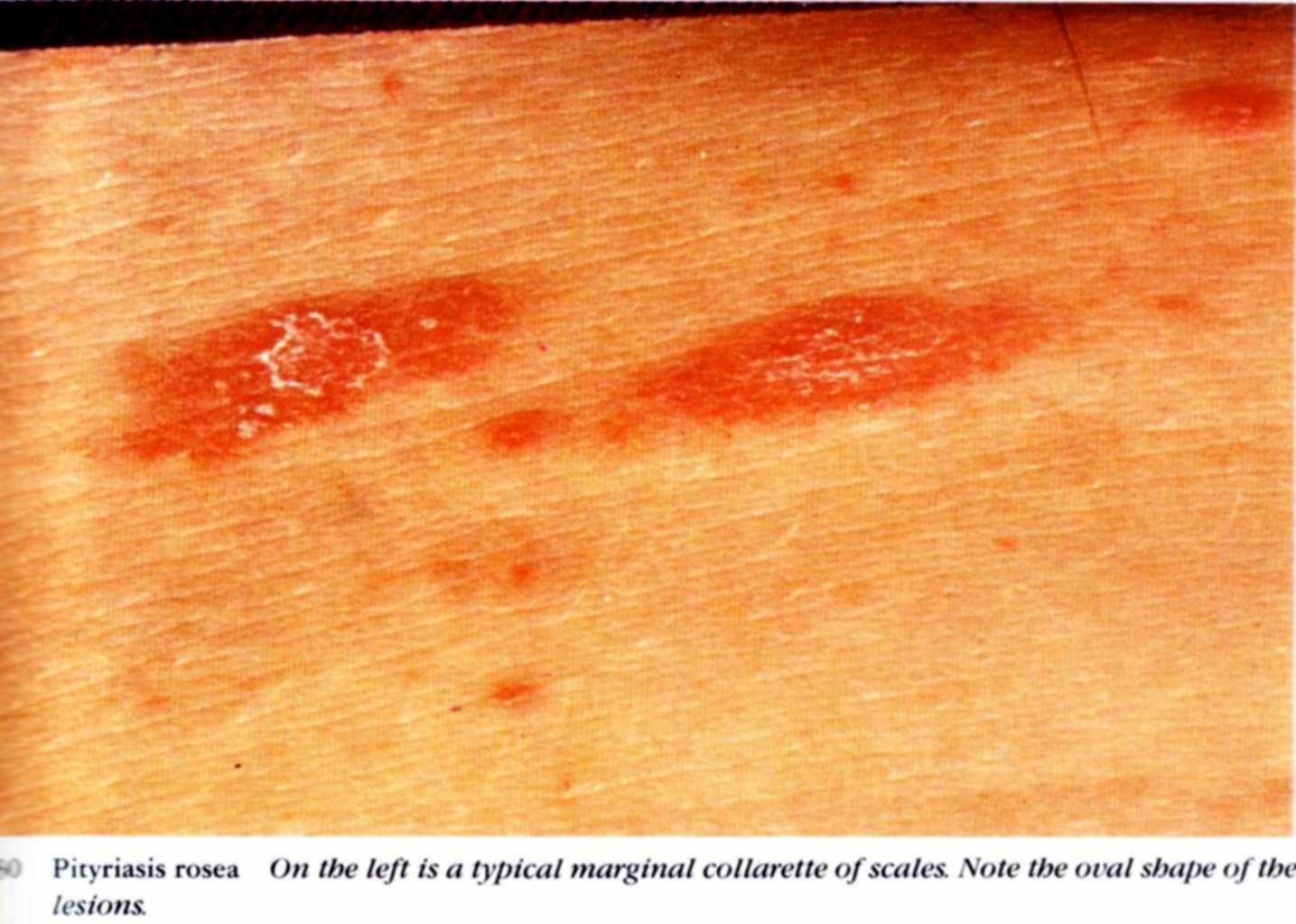 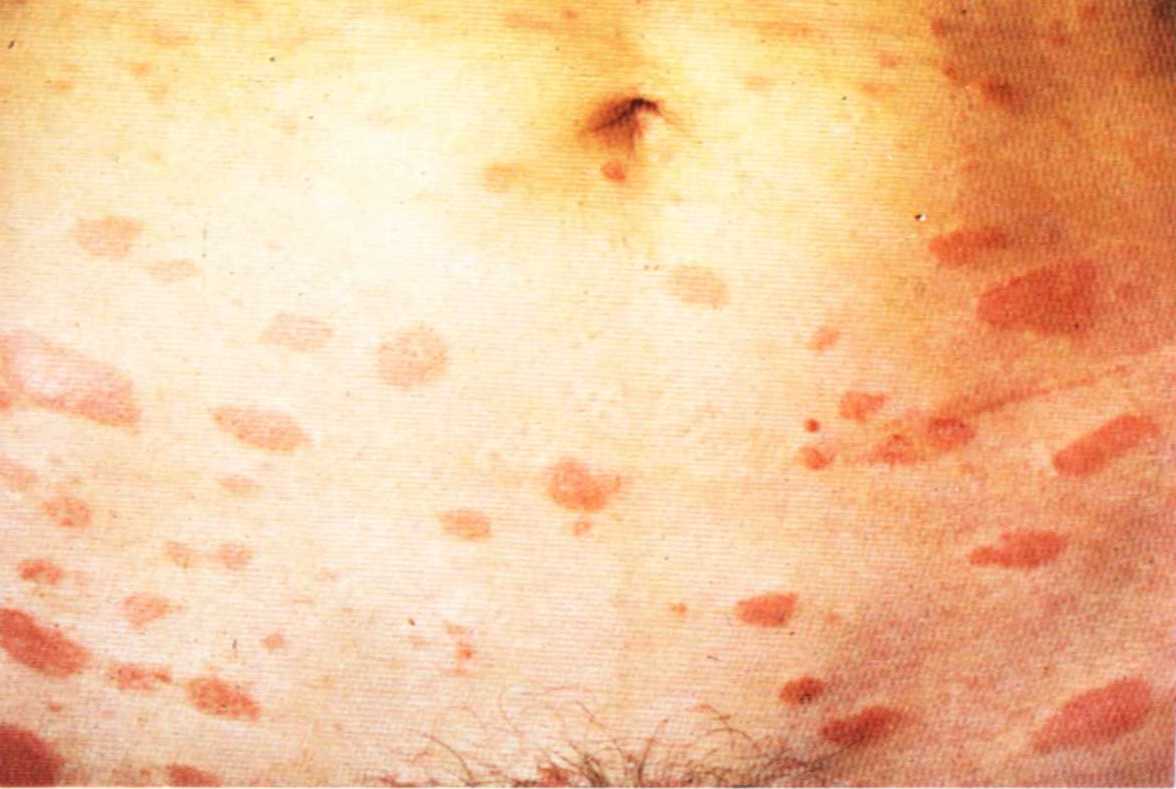 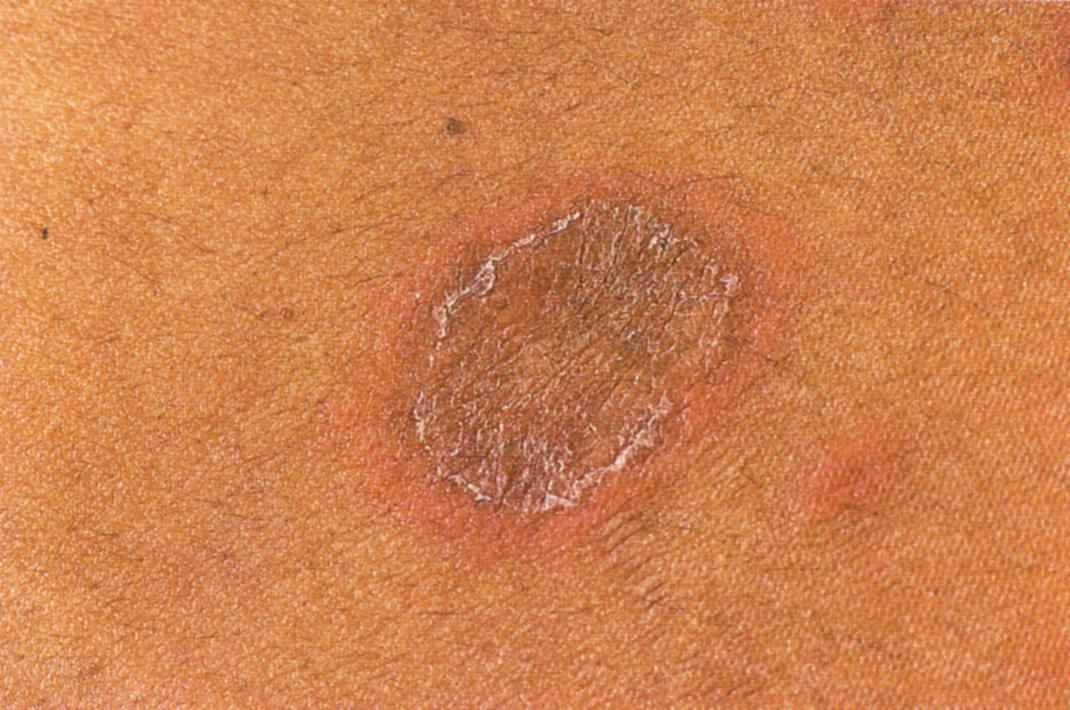 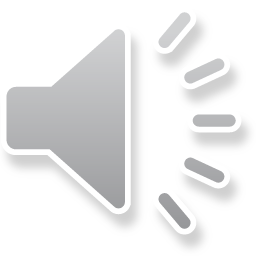 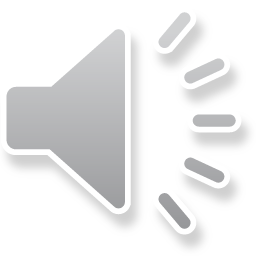 * Atypical varieties of pityriasis rosea:
Inverted type
Abortive type
Localized type
* Treatment of pityriasis rosea:
Reassurance
Topical corticosteroids
Oral antihistamines
UV
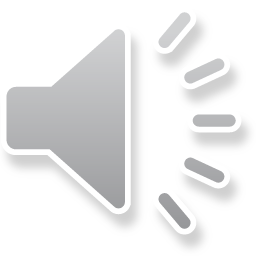 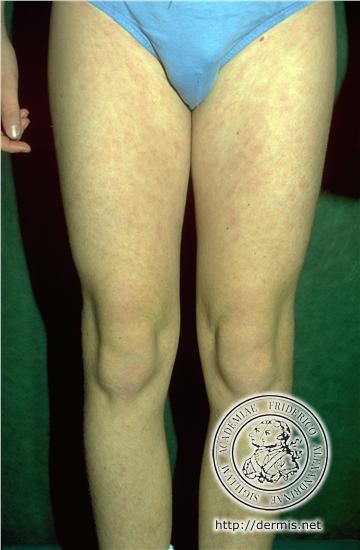 Inverted PR
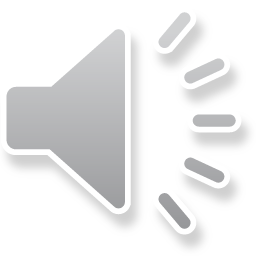 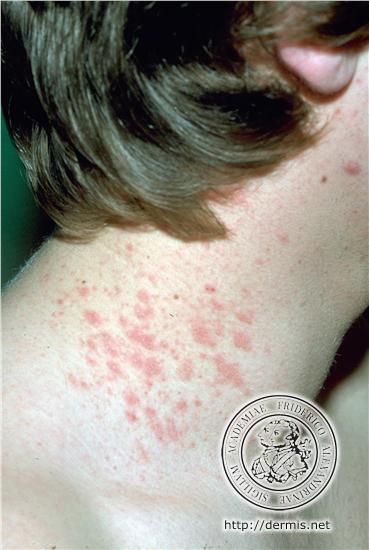 Localized PR
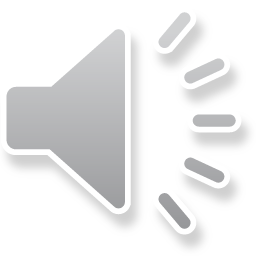 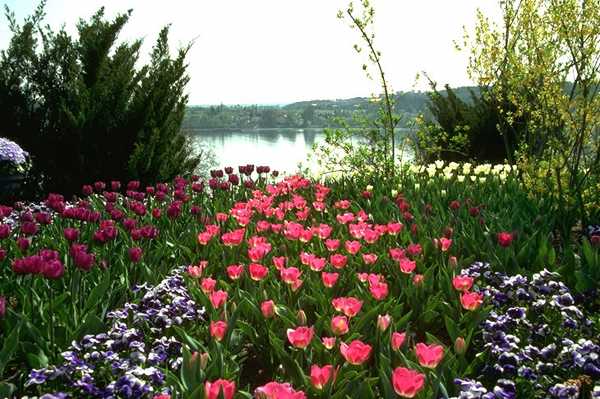 PITYRIASIS RUBRA 
PILARIS
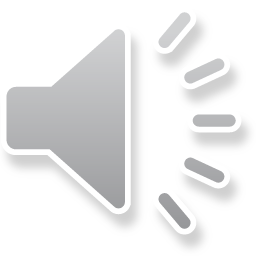 Pityriasis rubra pilaris
Pityriasis rubra pilaris is a chronic disease of unkown
* Clinical picture:
1) Circumscribed follicular keratoses
2) Erythema and scaling of the face 
3) Diffuse scaling of the scalp
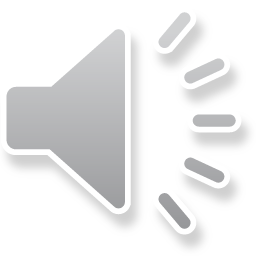 4) Palmoplanter keratoderma
5) Psoriasifrom patches
6) Erythroderma
7) The nail are thickened, discolored and brittle
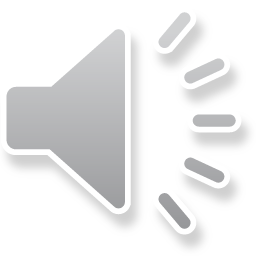 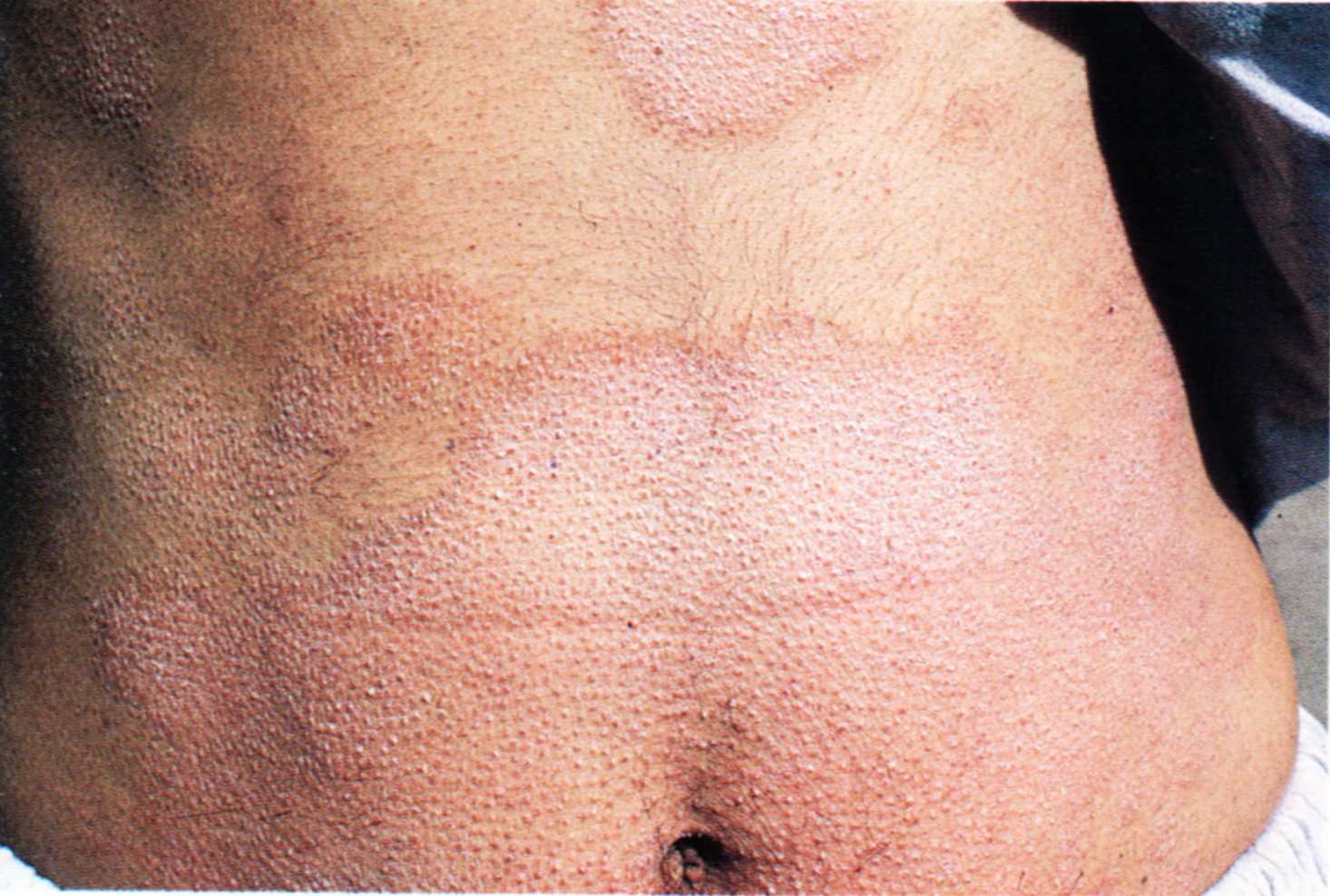 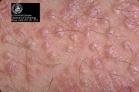 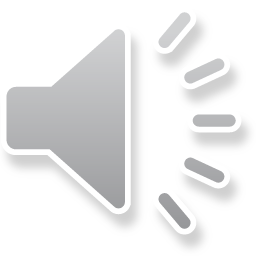 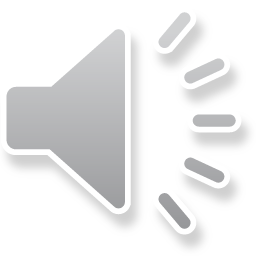 * Treatment of PRP:
1) Salicylic acid 3-5%
2) Systemic retinoids in severe cases
3) Methotrexate in severe cases
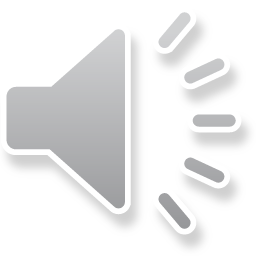 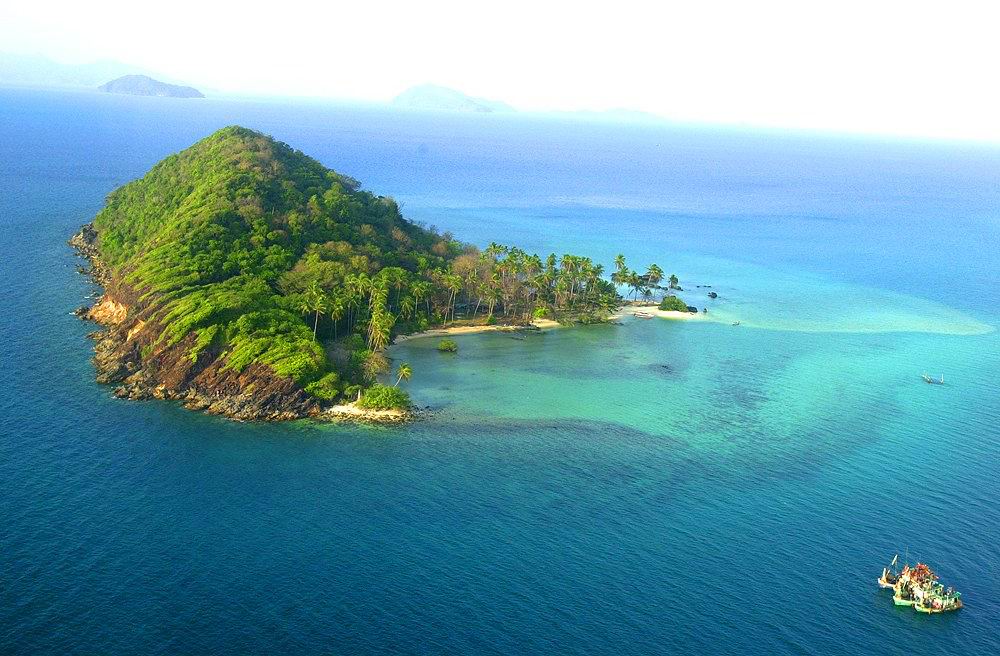 Thank you
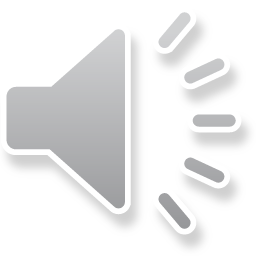